Diskrete ZufallsvariableBeispiel
Bsp. 1) Ein Würfel (1-6) wird drei Mal geworfen. Die Zufallsvariable X gibt die Anzahl der gewürfelten Fünfer an. 
Welche Werte kann die Zufallsvariable X annehmen?



Erstelle mit Hilfe eines Baumdiagramms (Fünfer / Kein Fünfer) die Tabelle für die Wahrscheinlichkeitsverteilung. Zeichne ein Stabdiagramm.
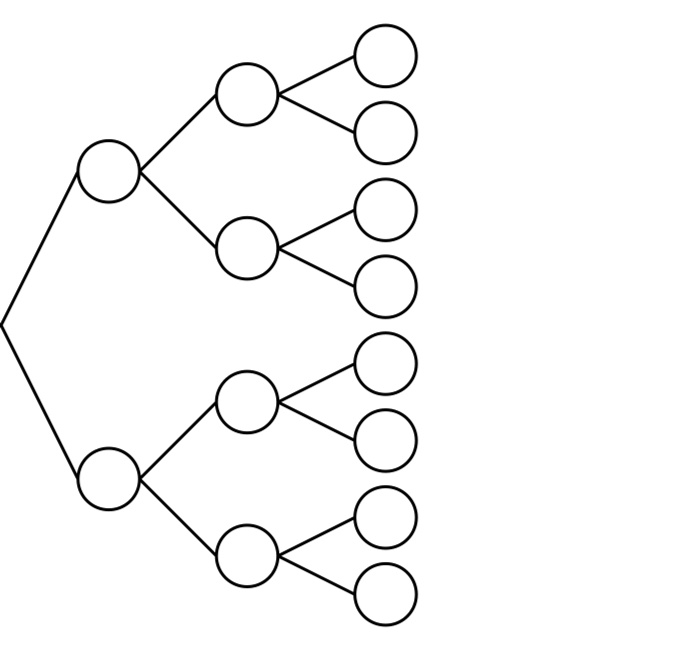 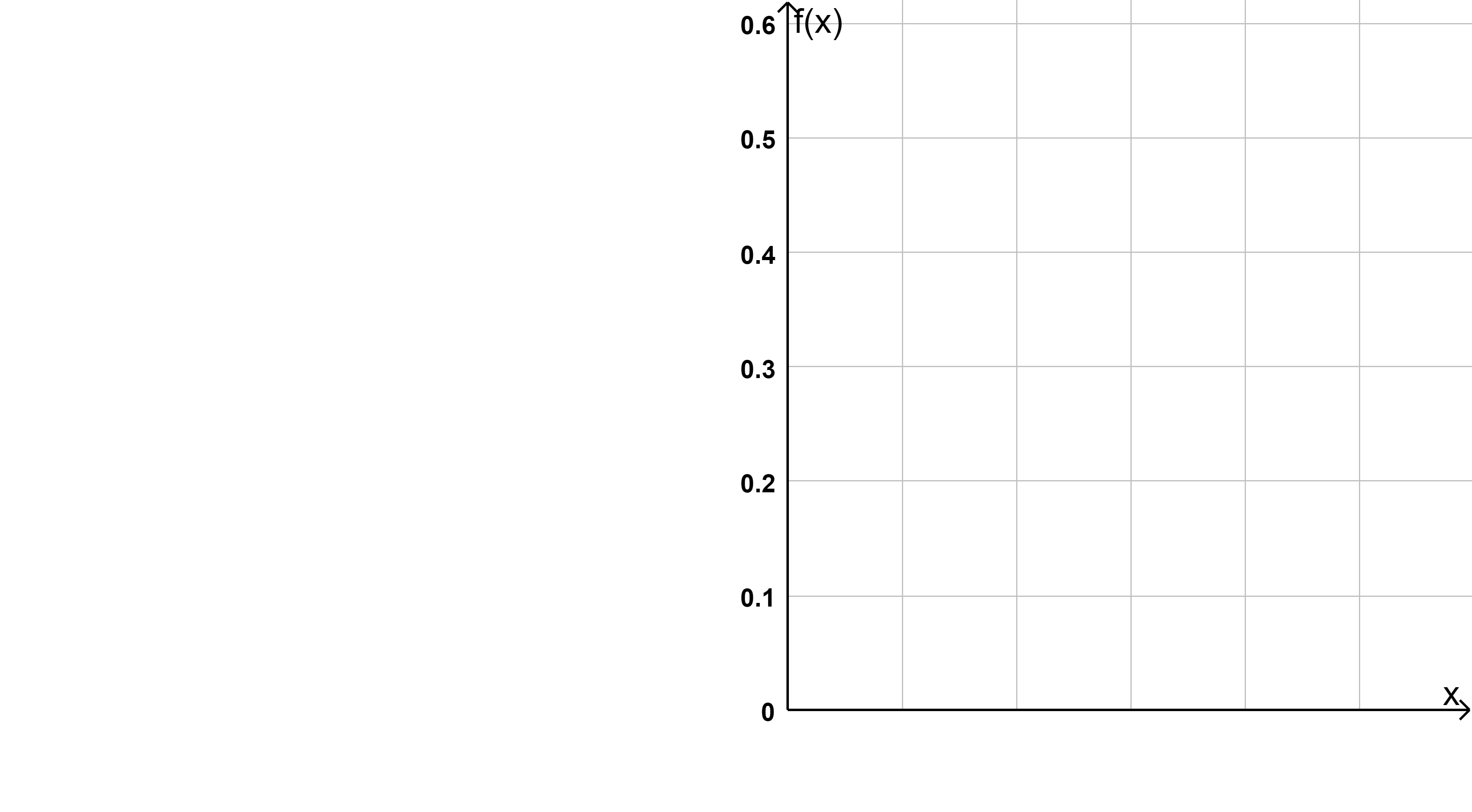 0
1
2
3
Zeichne die zugehörige Verteilungsfunktion.
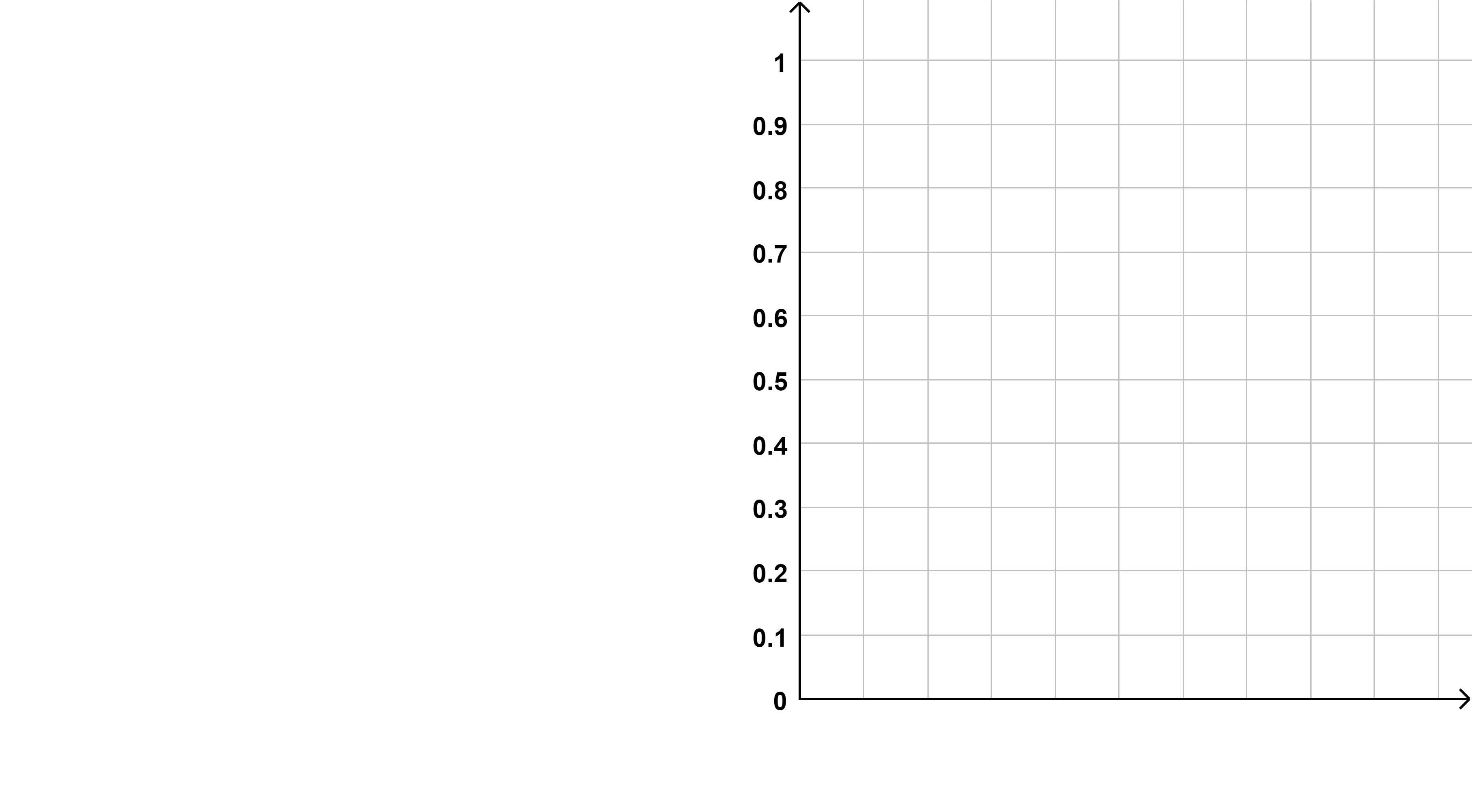 3
1
0
2